Guatemala
Land of the Maya
[Speaker Notes: A Powerpoint on Guatemala used with our Year 4 unit on the Mayans to give a contrast with the present day]
What is the landscape like?
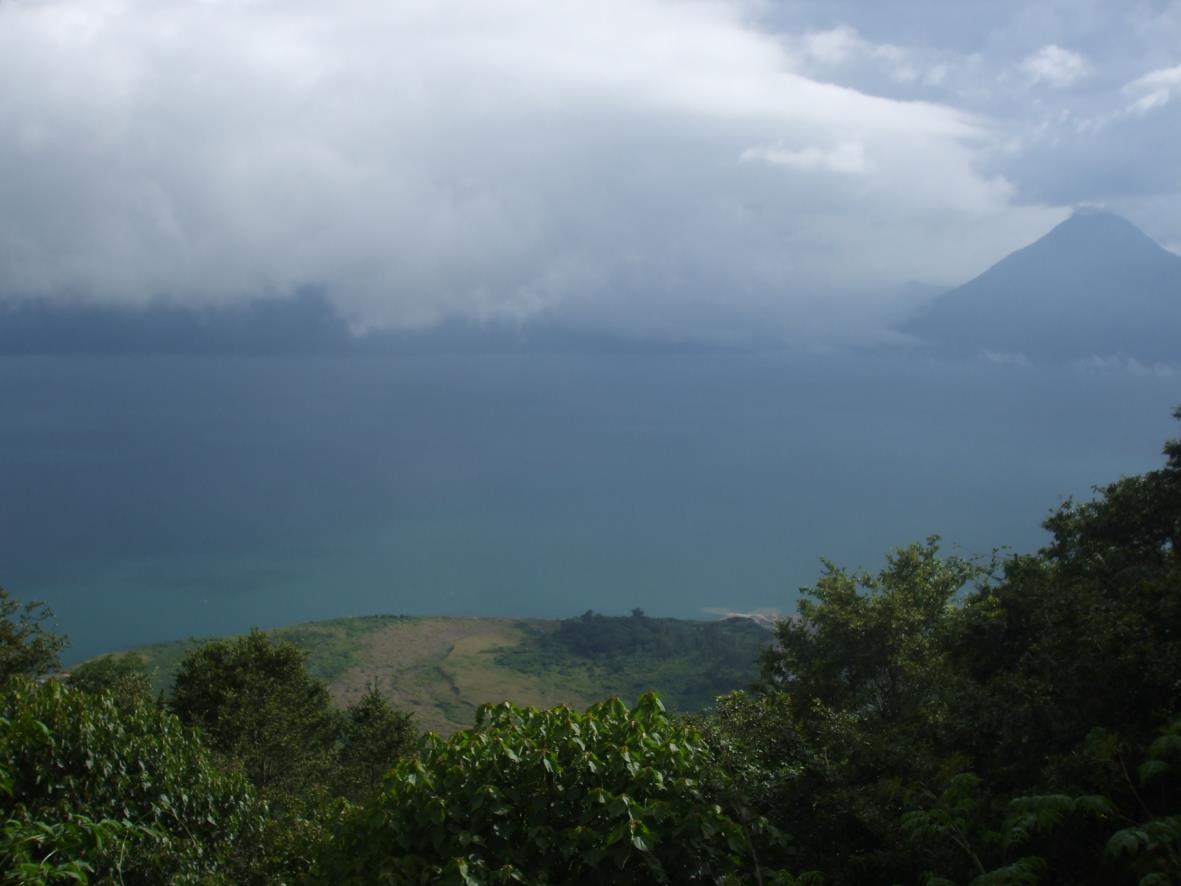 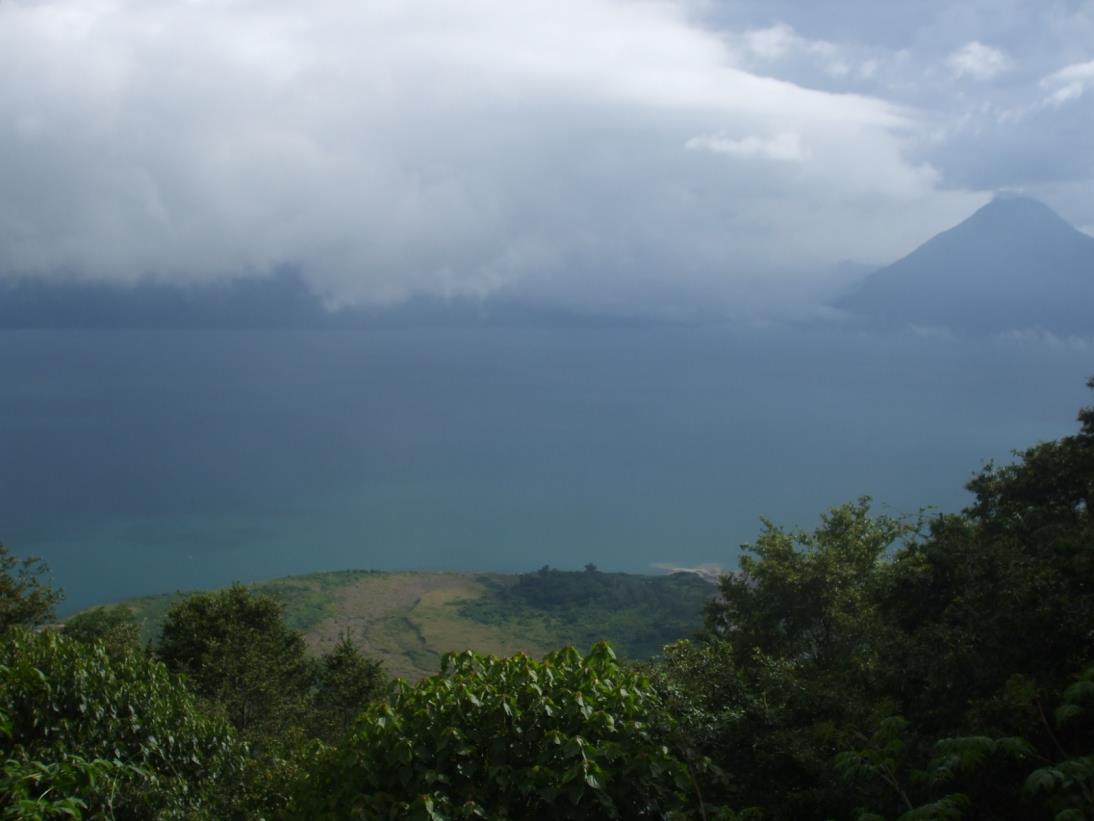 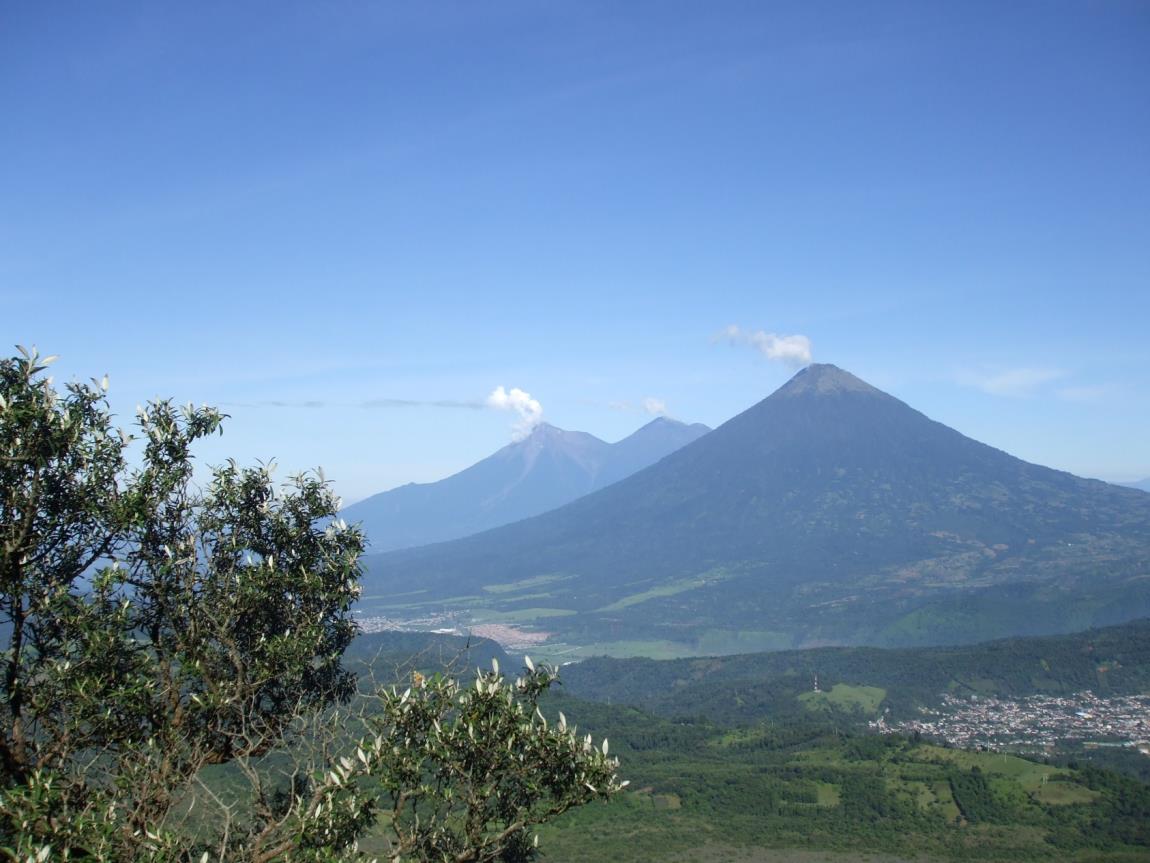 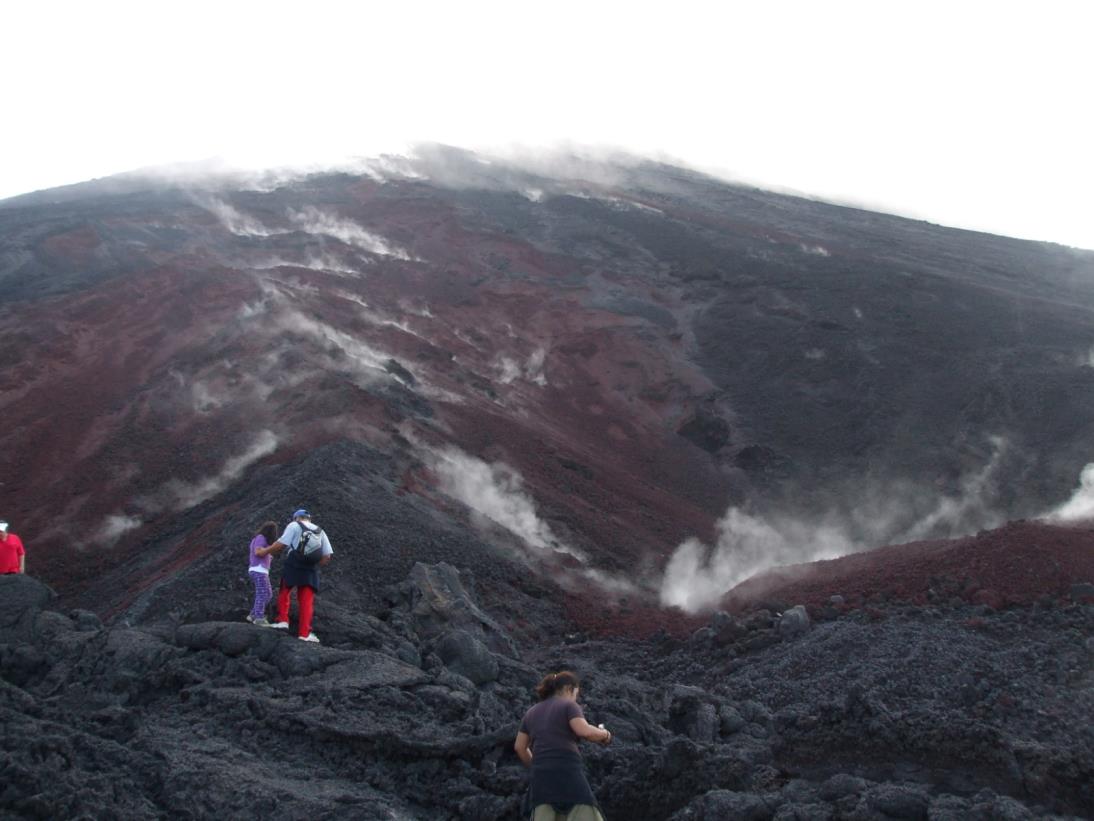 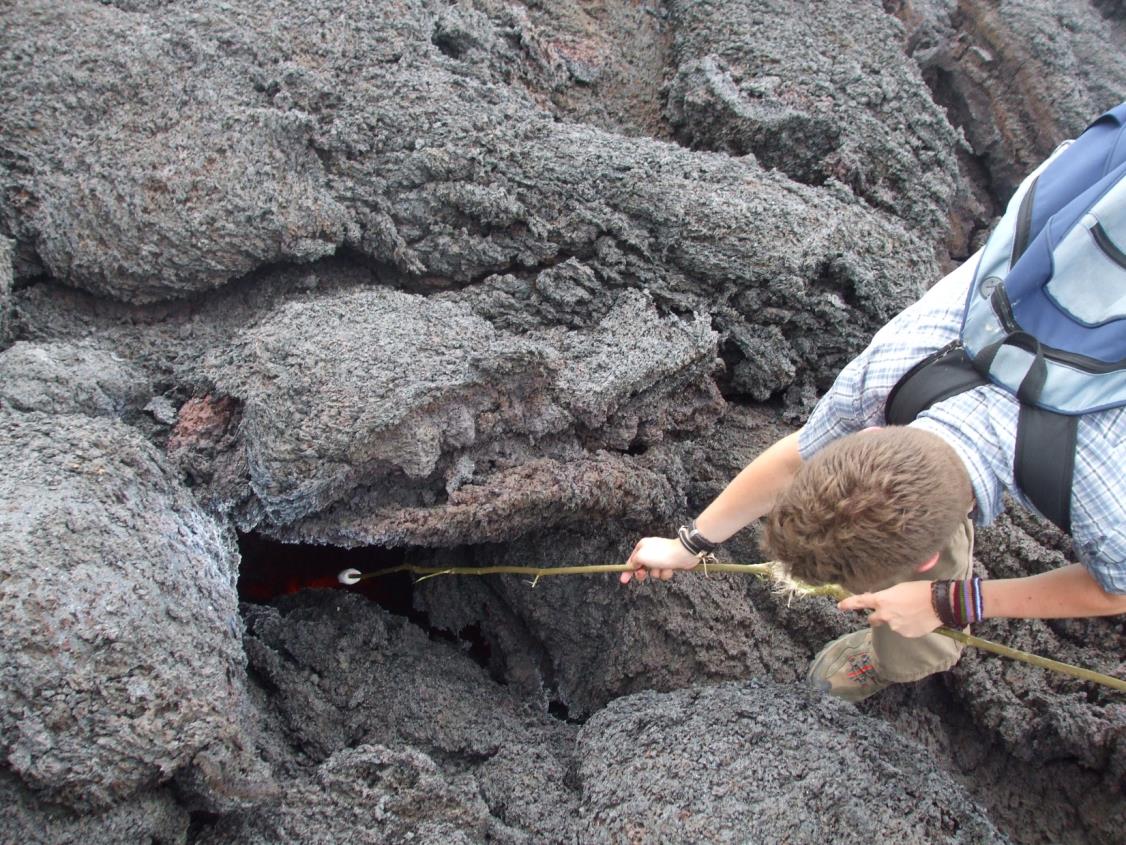 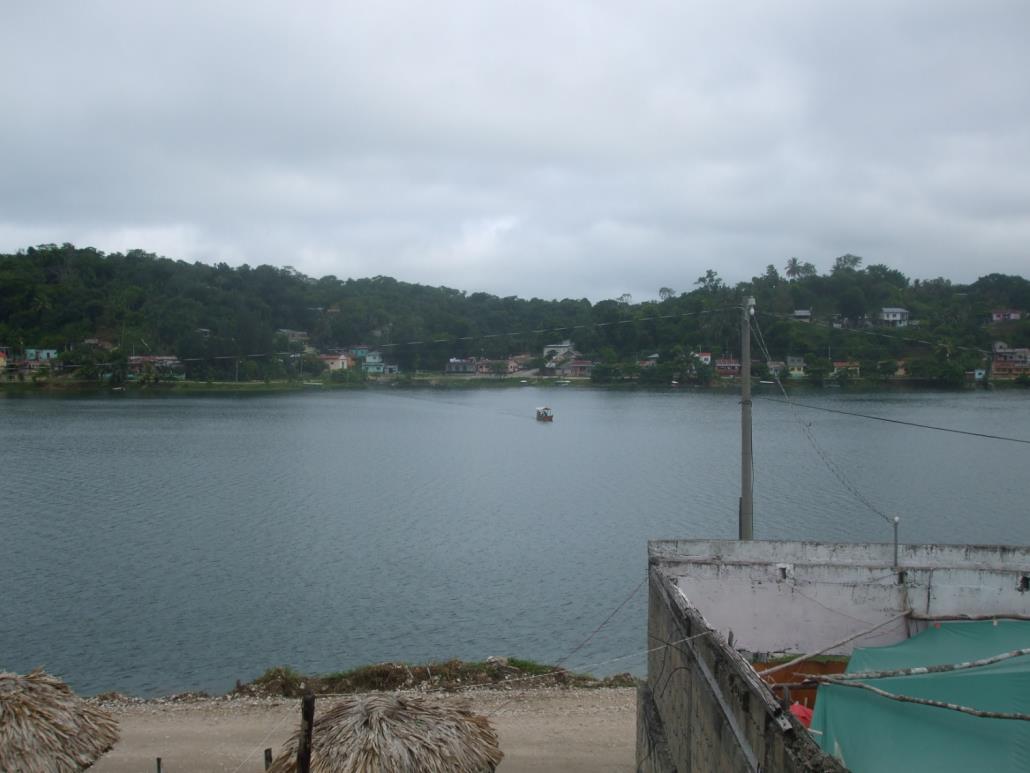 What is it like in the city and towns?
A Guatemalan street
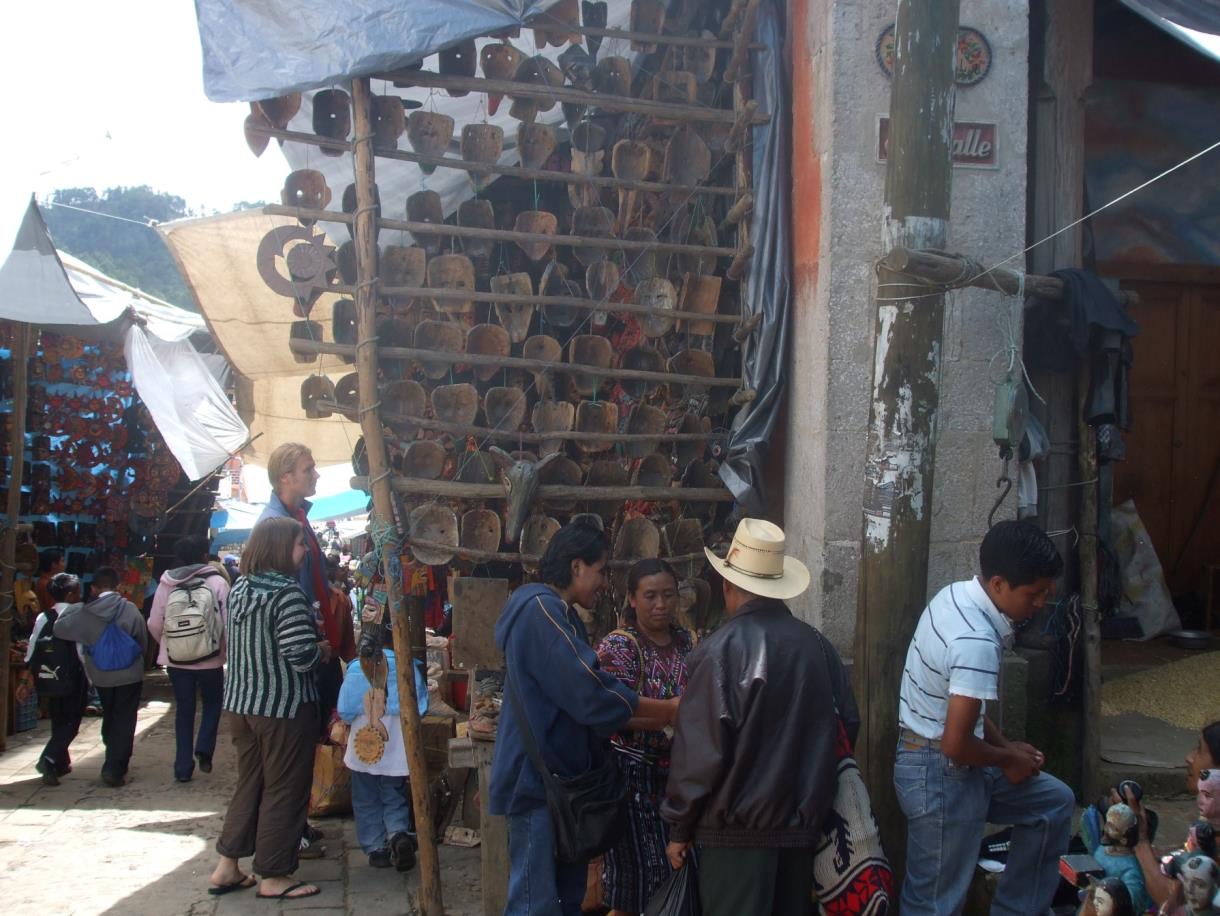 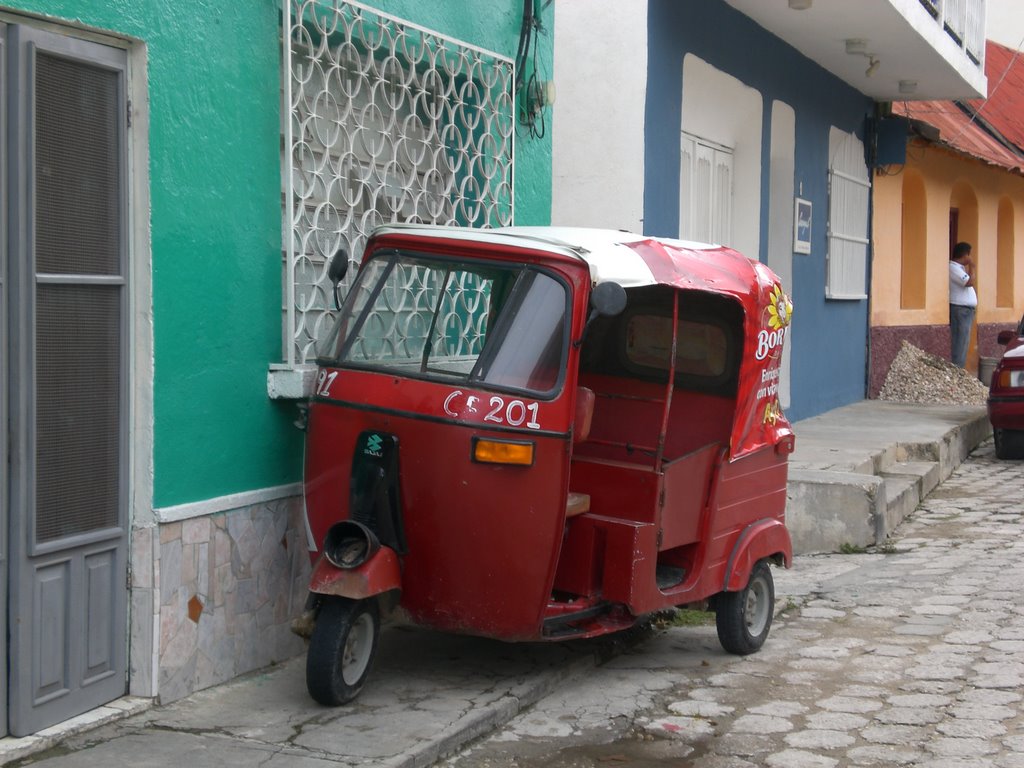 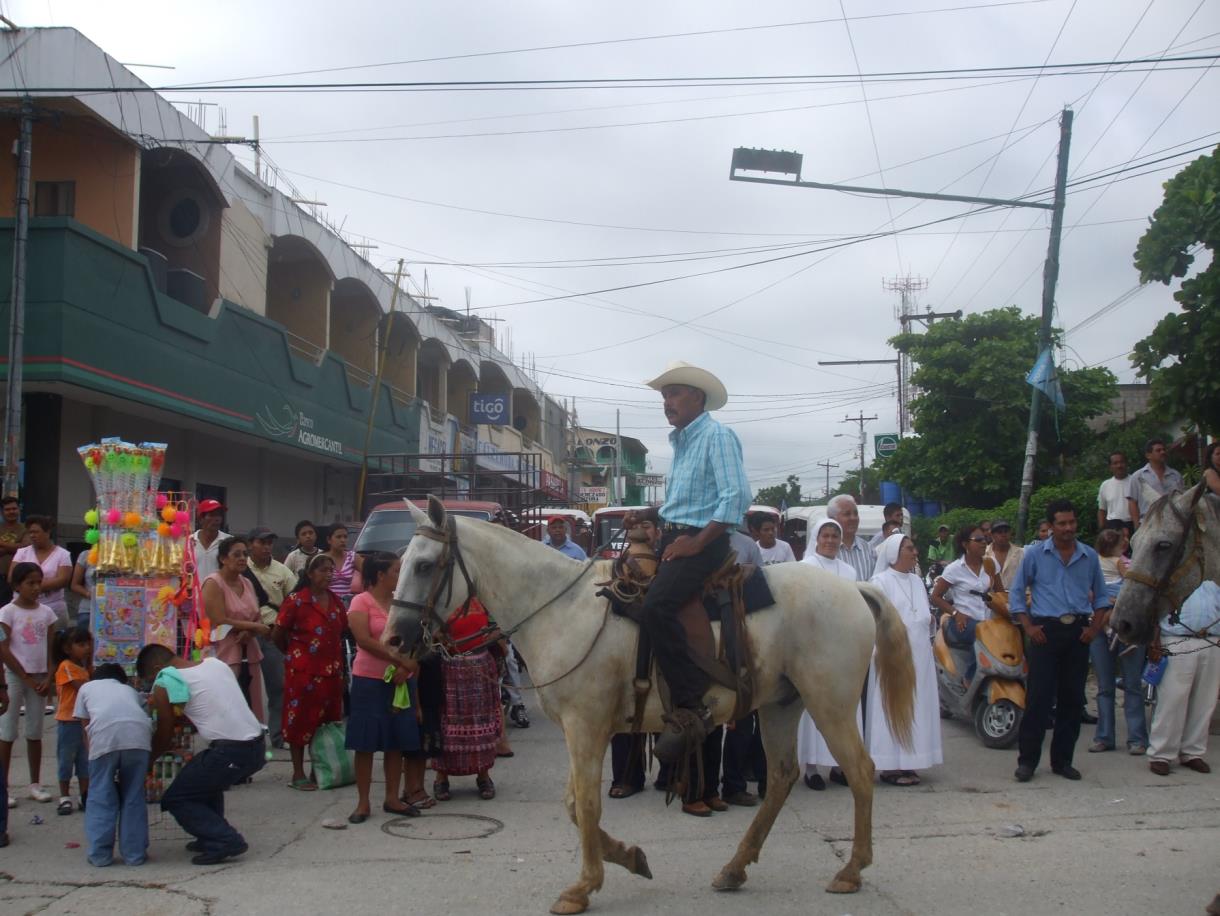 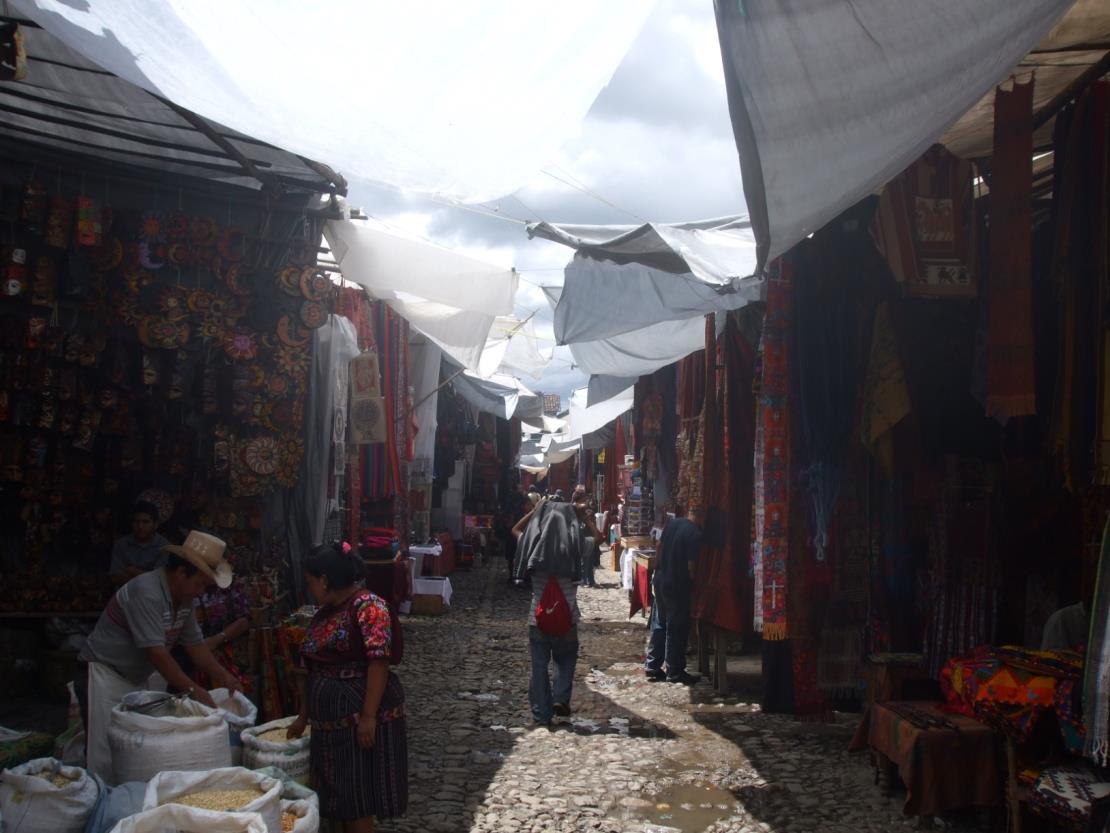 Traditional patterns
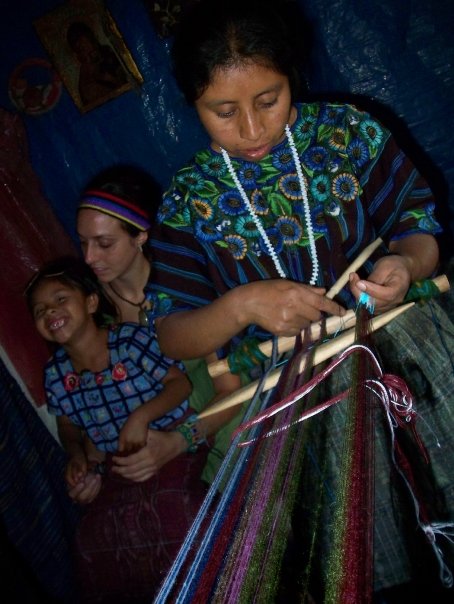 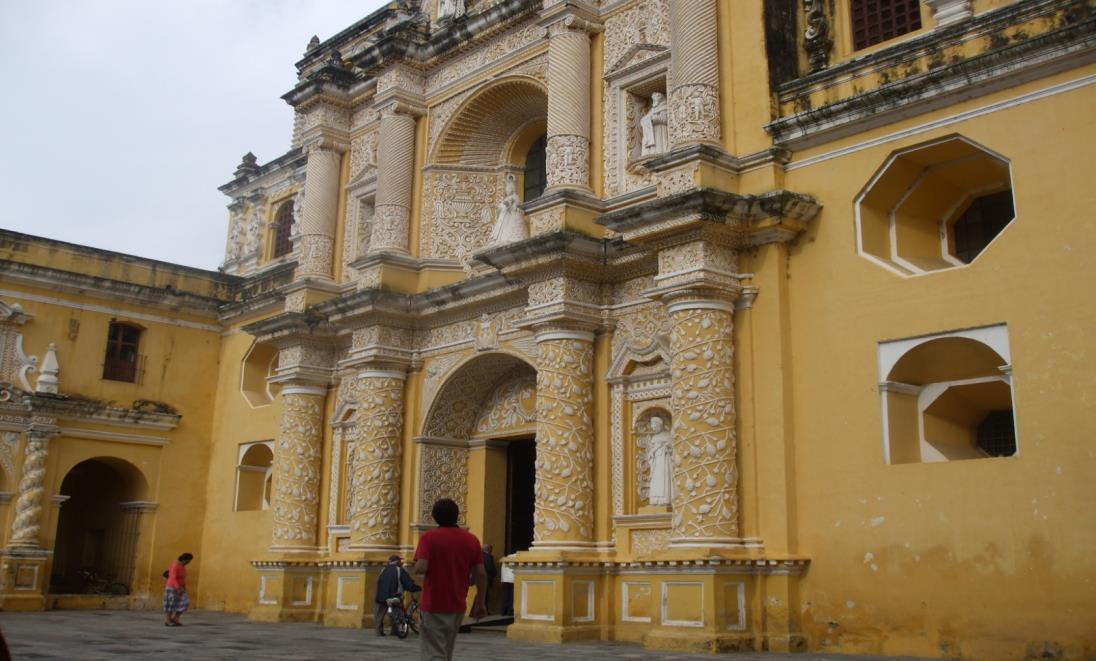 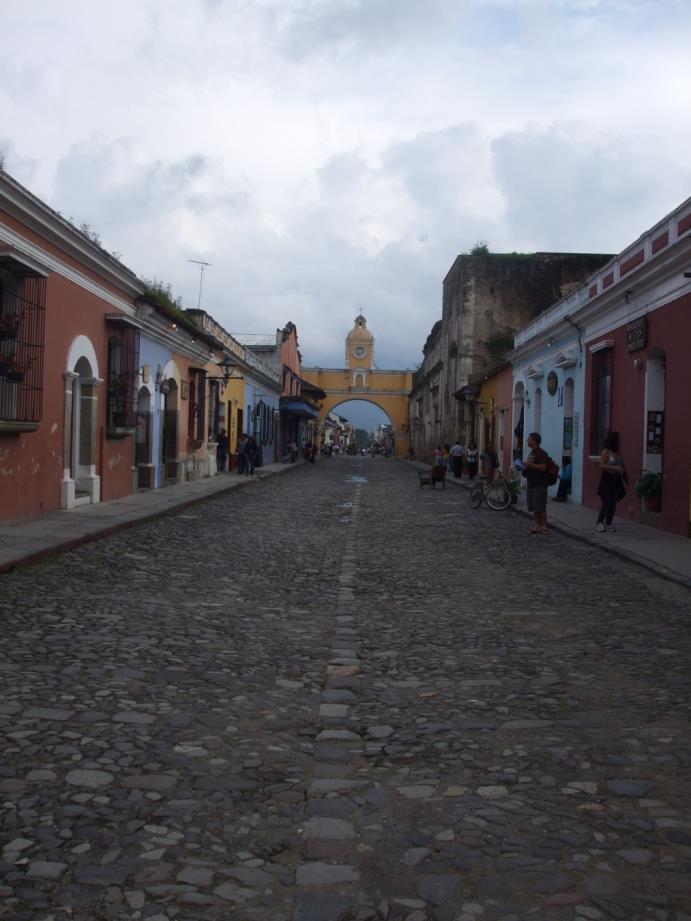 Now do this
LANDSCAPE

Write a short extract for a travel brochure about the Guatemalan landscape. Make your readers want to visit it. 


CITY LIFE
You have just arrived in Guatemala and take a stroll around the city. 

Write a postcard/letter  describing your first impressions.